Three-State Air Quality Study (3SAQS)Three-State Data Warehouse (3SDW)
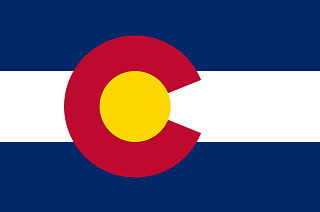 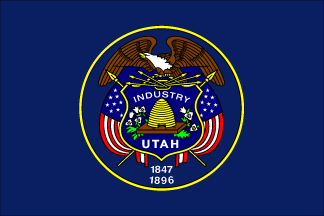 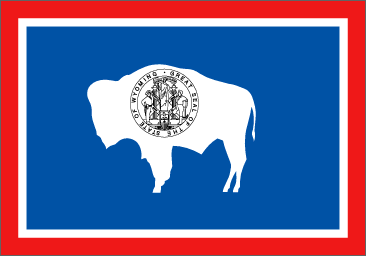 Reconciling the 3SAQS and 2011 NEI O&G Emission Inventories

University of North Carolina (UNC-IE)
ENVIRON International Corporation (ENVIRON)

July 28, 2014
Problem Statement
The NEI national O&G inventory includes the basins in the 3SAQS O&G inventory
To avoid double counting sources, we need to remove the inventory records from the NEI that are contained in the 3SAQS inventory
To facilitate use of the 3SAQS NEPA modeling platform, we need to isolate all of the O&G records in the NEI into explicit “point O&G” and “area O&G” processing sectors
Why this is important
When modeling for a new O&G project, may need to replace the records in the NEI with the project inventory records
Updated base year O&G inventories may also require replacing inventory records in the NEI
By identifying and isolating all of the NEI O&G inventory records: 
Streamline the replacement/update process
Minimize the opportunities for double counting emissions
Reconciliation Approach
Identify and remove the records for the 12 O&G basins covered by the 3SAQS inventory from the 2011 and 2020 NEI
Different approaches for area and point O&G inventories
Area Source Reconciliation
An SCC-based search through the NEI sectors found that all area O&G sources are contained in the “np_oilgas” sector
State/county (FIPS) codes in the 3SAQS inventories used to isolate and remove the 3SAQS records from the NEI
Paradox and Raton basin area sources extracted from the NEI and processed with the 3SAQS inventories
Only found records in the 2011 NEI, none in 2020
Point Source Approach
A NAICS-based search through the NEI found O&G sources in both the “pt_oilgas” and “ptnonipm” sectors
EPA used SCC codes to create the pt_oilgas sector in the NEI and left many O&G records in the ptnonipm sector
Different approaches for pt_oilgas and ptnonipm sectors
Point O&G Source Approach
State/county (FIPS) codes in the 3SAQS inventories used to isolate and remove the 3SAQS records from the NEI
Remove and discard from the NEI all Southern Ute Indian Tribe records and Navajo Nation sources outside of Arizona
NAICS code search through the remaining “non-3SAQS basin NEI pt_oilgas” inventory found several non-O&G records; move these to ptnonipm
Point non-IPM Source Approach
State/county (FIPS) codes in the 3SAQS inventories (including tribal sources) used to separate the NEI into 3SAQS-basin and non-3SAQS-basin records
Find and isolate O&G sources using NAICS codes and the strings “gas plant” and “compressor sta”
Discard the O&G records found for the 3SAQS basins
Move the O&G records for sources outside of the 3SAQS basin to the pt_oilgas processing sector